IHO SWPHC 1 Day Technical Workshop on Implementing Hydrographic Governance
Nadi, Fiji, 20th February 2018
IHO SWPHC 1 Day Technical Workshop on Implementing Hydrographic Governance
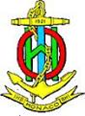 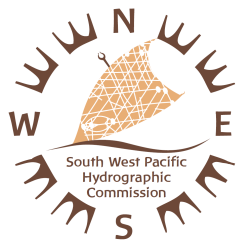 [Speaker Notes: Welcome to the 1-day workshop, funded through the SWPHC CB Programme
Thank you to Fiji Navy for stepping in at the last moment to host us
Welcome to IALA and SPC

This is where hydrographic capacity building is coordinated…
…all assisting and helping build capacity in the region]
IHO SWPHC 1 Day Technical Workshop on Implementing Hydrographic Governance
Nadi, Fiji, 20th February 2018
Welcome & Introductions
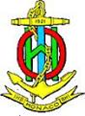 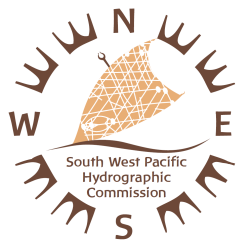 Welcome & Introductions
Contents

Introductions
Overview
Objectives
Learning Outcomes
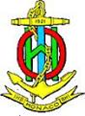 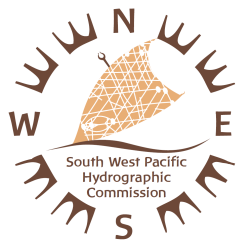 Welcome & Introductions
Presenters
Abri kampfer – IHO
Alberto Costa Neves - IHO
Fiona Freeman - AHS
Stuart Caie - LINZ
Andy Willett – UKHO
Mikael le Gleau - SHOM
Salesh Kumar & Francesca Pradelli – SPC
Stephen Bennett - IALA
Participants
Cook Islands, Fiji, Kiribati, Nauru, Niue, PNG, Samoa, Solomon Islands, Tonga, Tuvalu, Vanuatu
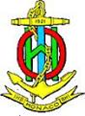 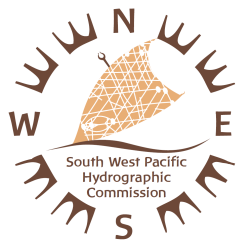 Welcome & Introductions
Overview & Objective
Senior Managers within developing National Hydrographic Authorities in the SW Pacific do not have sufficient knowledge to establish Hydrographic Governance to achieve Phase 1 of the IHO Capacity Building Strategy. 
This workshop, developed on behalf of the IHO SWPHC as a regional capacity building initiative, is intended to assist PICTs to understand the requirements of, and develop a plan to implement, Hydrographic Governance.
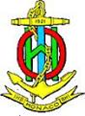 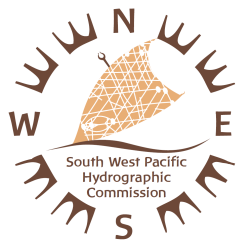 Welcome & Introductions
Learning Outcomes
At the end of this workshop, participants should be able to:
Explain how capacity building for hydrography is delivered in the region through international, regional and bilateral programmes; 
Demonstrate awareness and understanding of international obligations relating to hydrography, identify the steps necessary for a nation to achieve this outcome i.e. the IHO CB Strategy;
Develop and implement a strategic plan for Hydrography Governance.
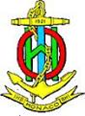 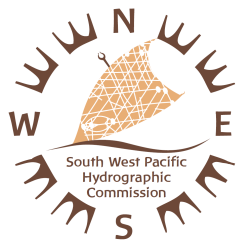 Welcome & Introductions
Introductions
Name
Position
Country / Organisation
Maritime / Hydrographic experience
Tell us something about yourself
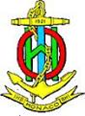 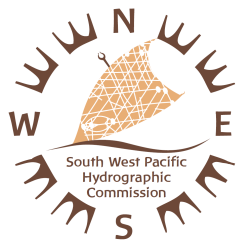 Welcome & Introductions
We encourage you to, please:
Offer the benefit of your experiences
Help each other
Ask questions and make comments, and…
…there are no stupid questions
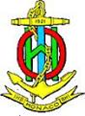 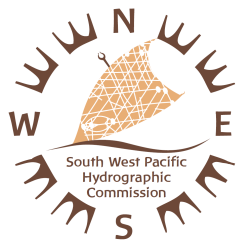